Hier findest du verschiedene Beispiele von Mustern. Erfinde eigene Muster,
mit denen du die vier freien Kästchen füllst. Verwende dazu einen Fineliner oder
Filzstifte. Du kannst deine Musterkästchen einfärbig oder mehrfärbig gestalten.
Arbeitsblatt für die 4. Schulstufe: Fach: Kunst und Gestaltung, Fachbereich: Grafik
Kompetenzen: Muster/Texturen gestalten, differenzierter  Einsatz von  
grafischen Elementen, deren Wirkung erkennen und benennen können
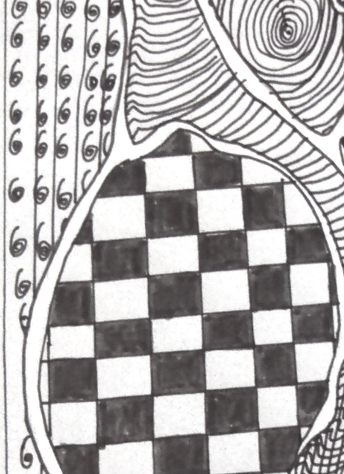 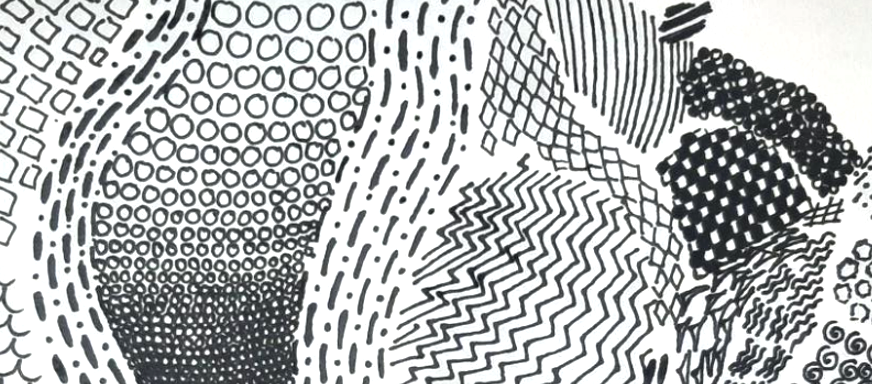 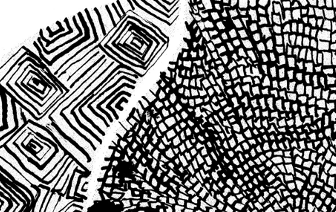 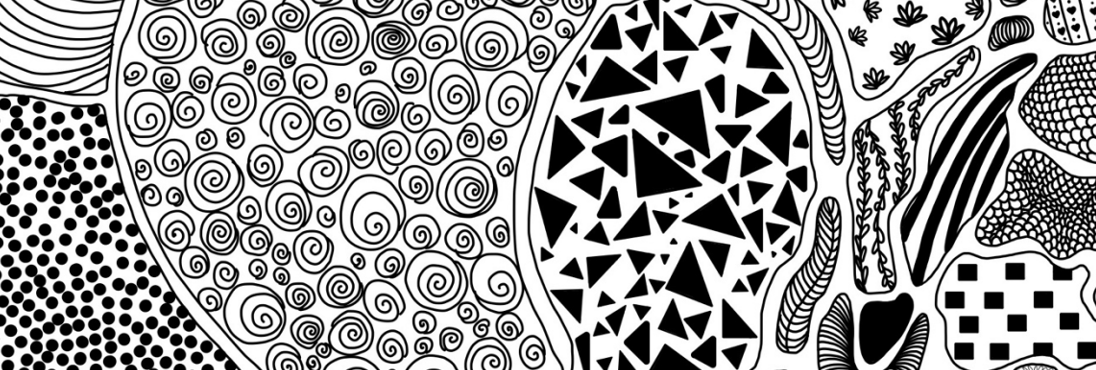 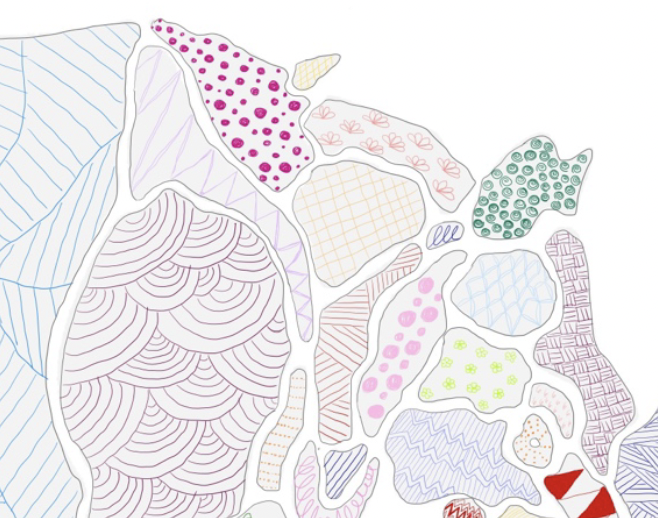 Arbeitsblatt  zum Üben von  Texturen für die 4. Schulstufe, Bilder und Text von Gerrit Höfferer 
 lizensiert unter CC-BY  4.0
 https://creativecommons.org/licenses/by/4.0/deed.de